Spirala drugog korijena
Nešto o Theodorusu
-Theodorus od Cirene bio je drevni libijski Grk i živio je tijekom 5. stoljeća prije Krista.
-Rođen je u sjevernoafričkoj koloniji Cirene, i očigledno je poučavao i ondje i u Ateni.
-Malo se zna o Theodorovoj biografiji izvan onoga što se može zaključiti iz Platonovih dijaloga.
-Takozvana Theodorusova spirala sastoji se od pravokutnih trokuta s duljinama hipotenuze √2, √3, √4, ..., √17; dodatni trokuti uzrokuju preklapanje dijagrama.
-Spirala kvadratnih/drugih korijena ili spirala Theodorus je spirala koja se sastoji od neprekinutog niza pravokutnih trokuta.
-Duljine hipotenuza spirale drugog korijena su kvadratni korijeni prirodnih brojeva.
KONSTRUKCIJA SPIRALE DRUGOG KORIJENA
-Konstruiraj pravokutan jednakokračan trokut.Duljine kateta su 1 cm, duljina hipotenuze je korijen iz 2.Sada pogledaj sliku, nad hipotenuzom povuci okomicu duljine 1 cm iz tocke F,i spoji u trokut.Nad tim trokutom iz tocke H povuci okomicu duljine 1 cm na hipotenuzu trokuta i spoji u novi trokut.Tako ponavljaj postupak koliko zelis.
Konstrukcija spirale drugog korijena ima i na Internetu : 
http://www.antonija-horvatek.from.hr/apleti/8-razred/3-Realni-brojevi/Spirala-drugog-korijena.htm
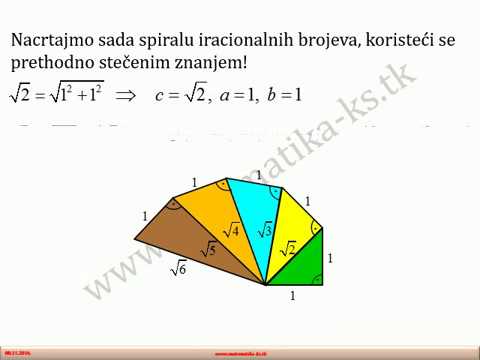 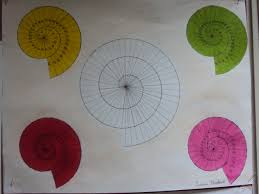 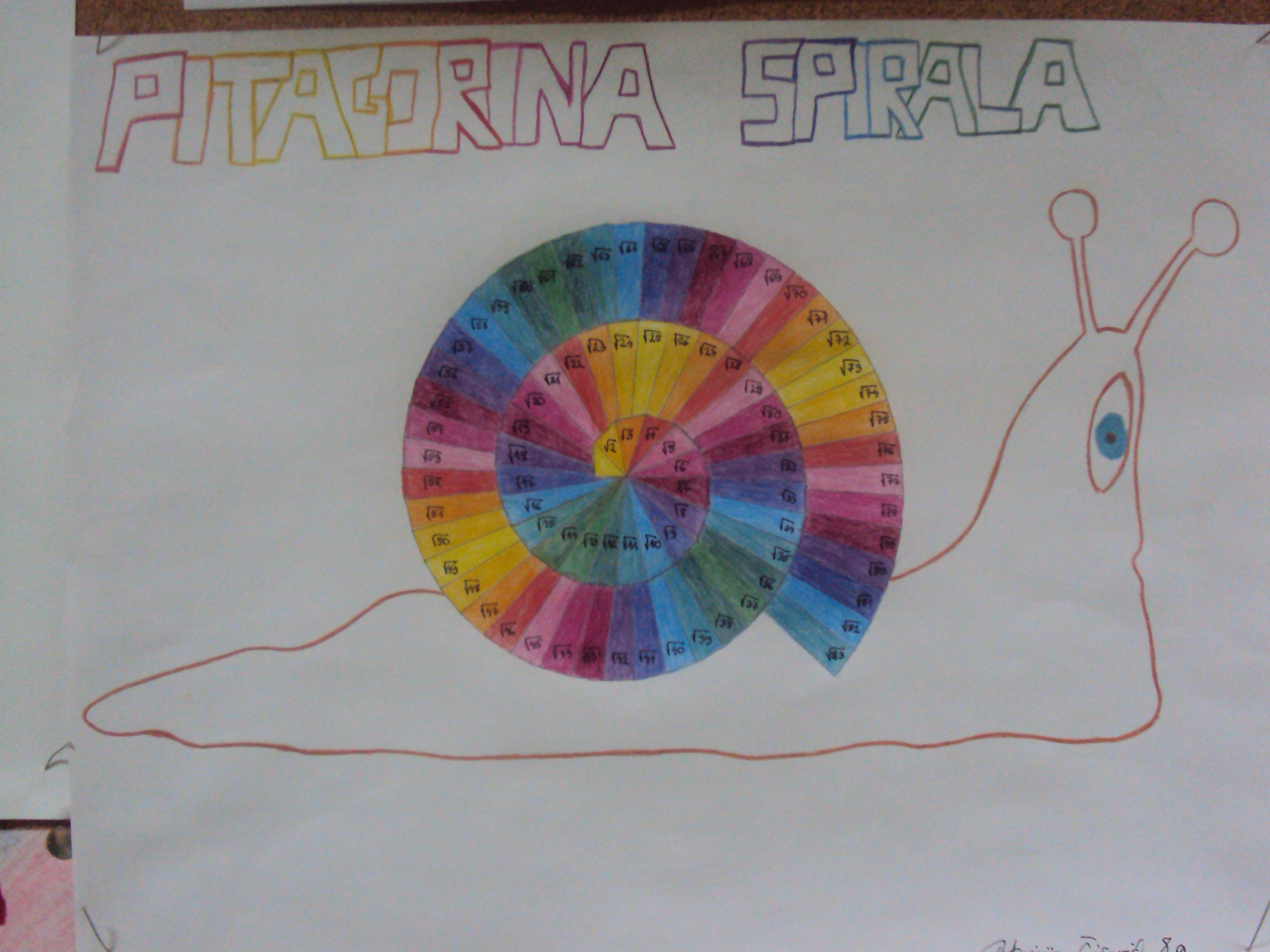 Crteži spirale drugog korijena
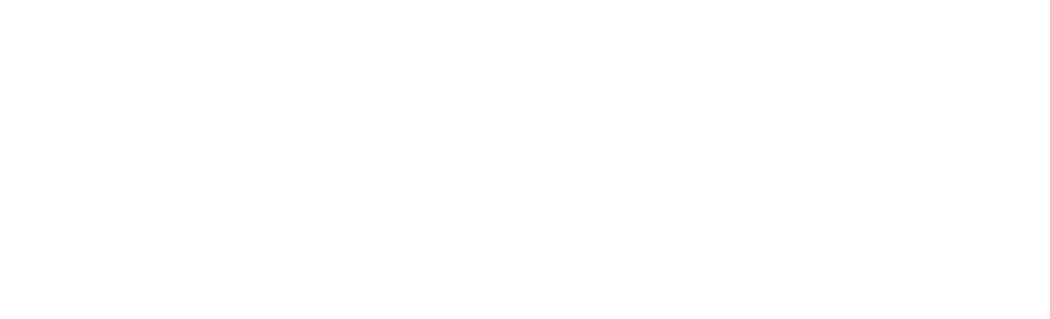 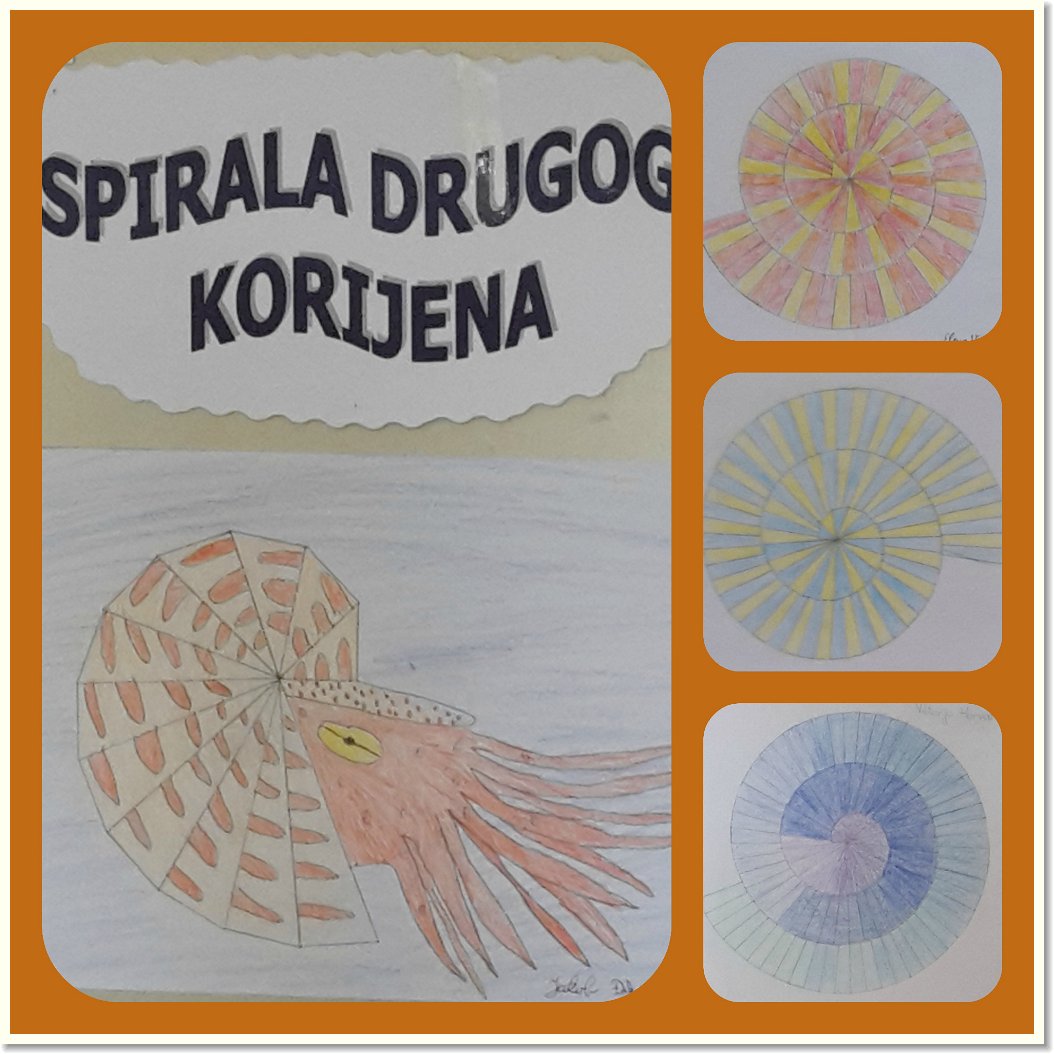 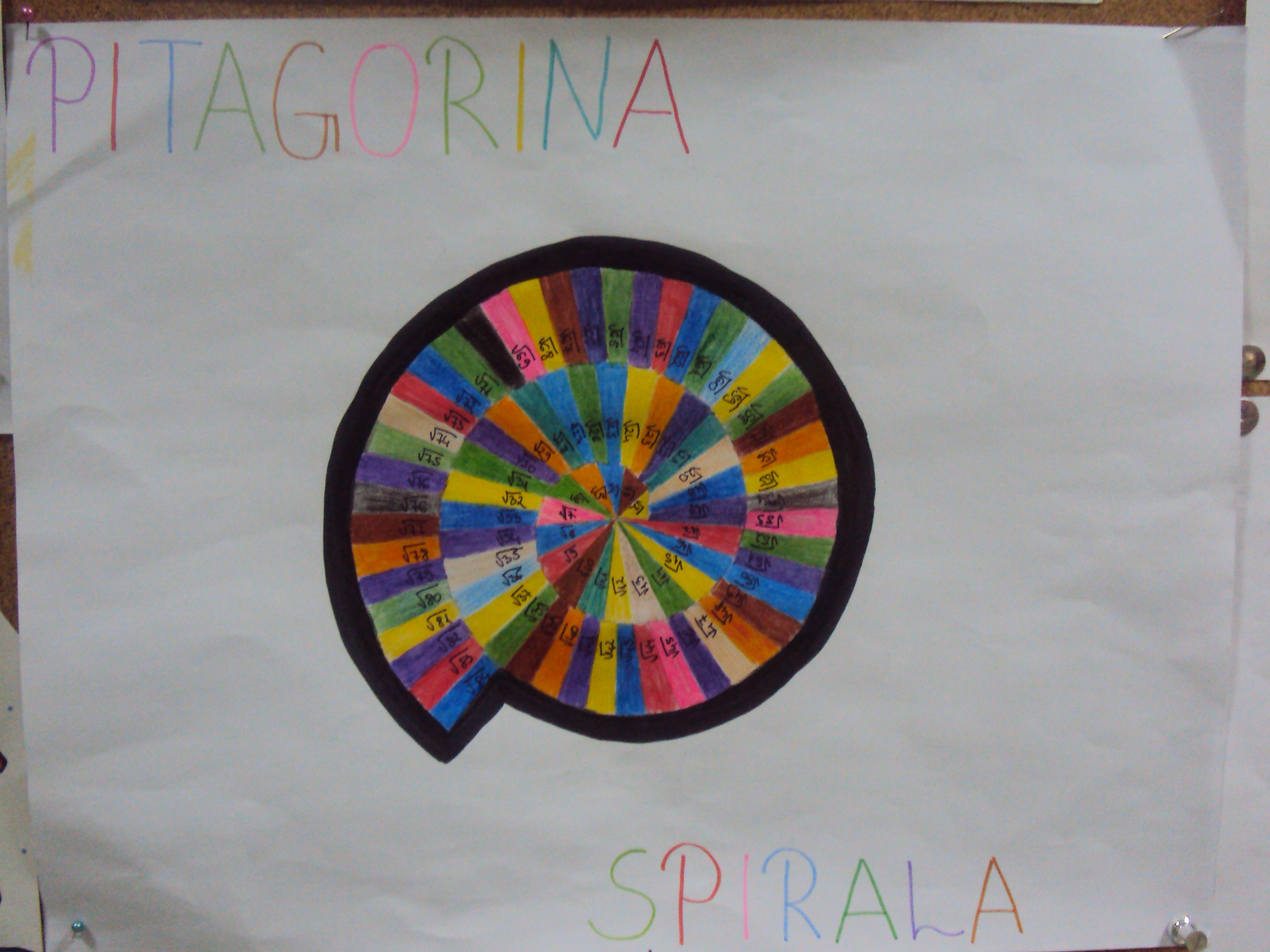 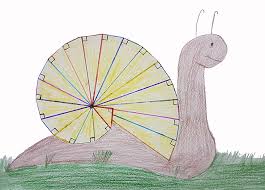 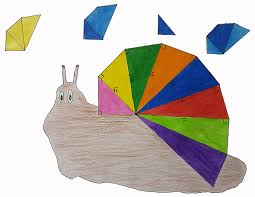 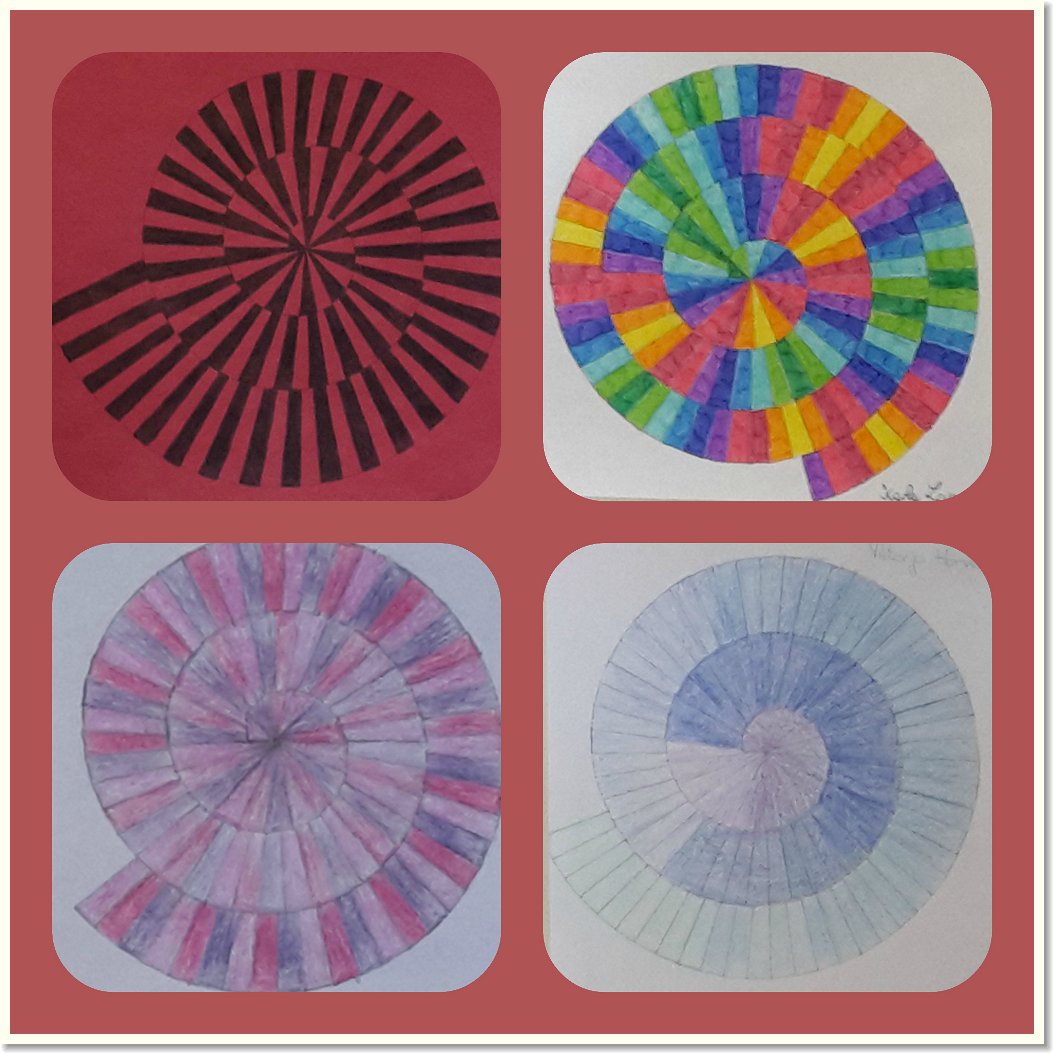 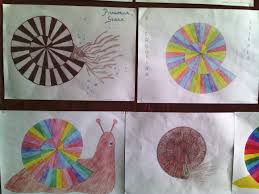 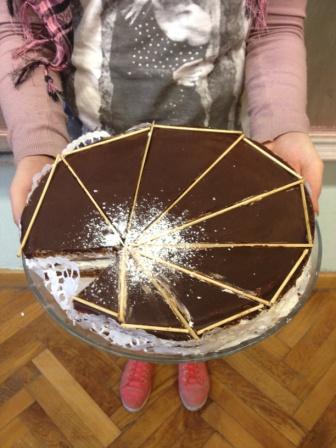 Spirala drugog korijena u svakodnevnom zivotu
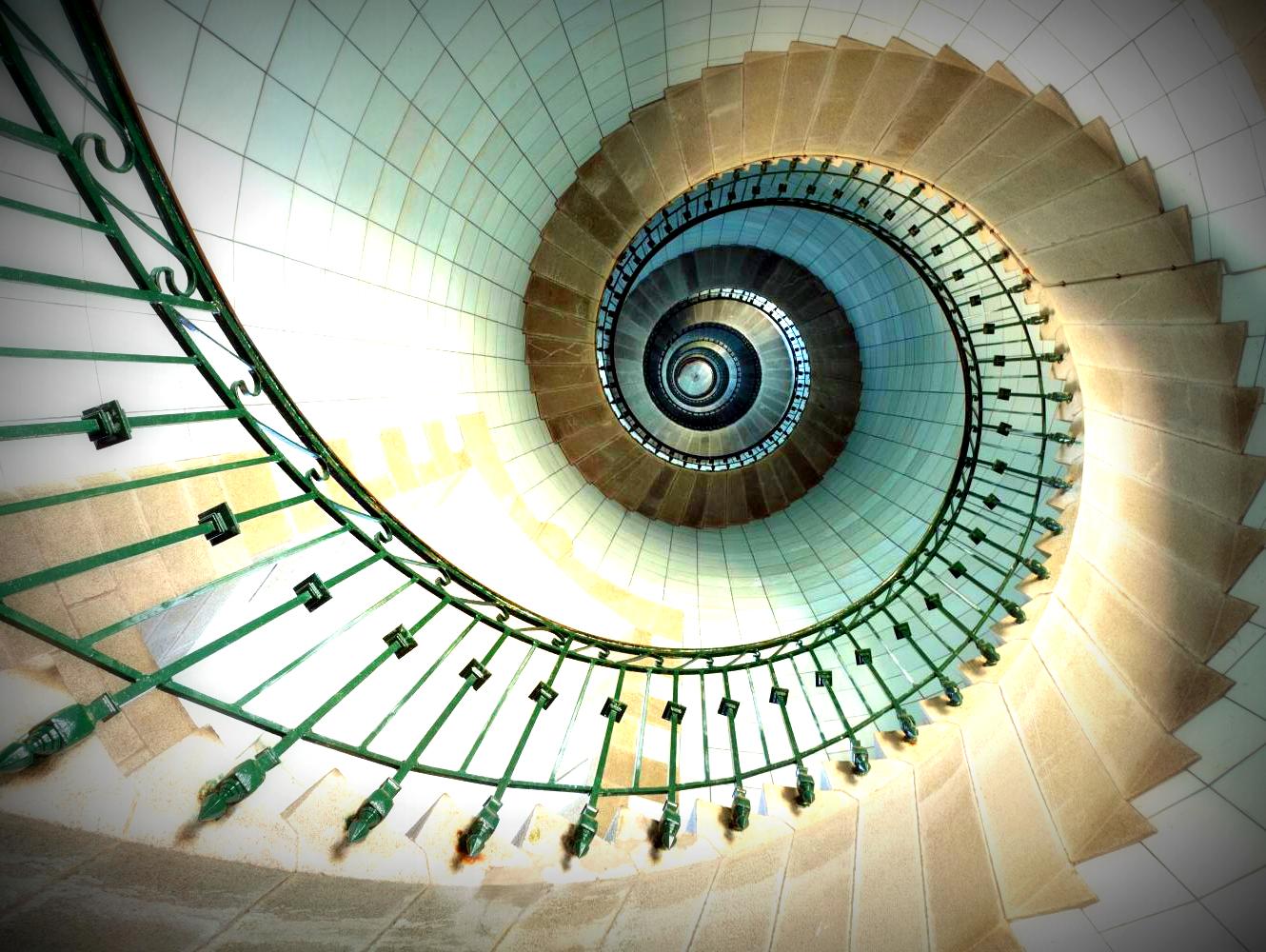 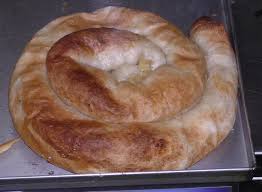 BY:lovro makšan 8.c
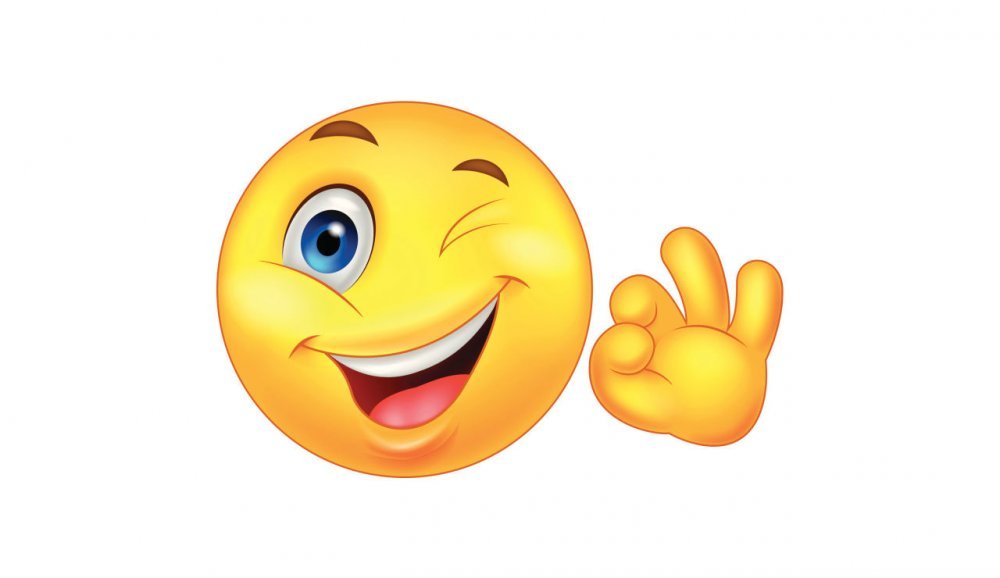